PERLELongitudinal Match
Gustavo Pérez Segurana
Lancaster University & The Cockcroft Institute
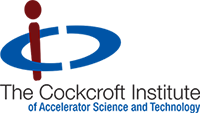 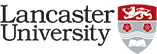 Layout
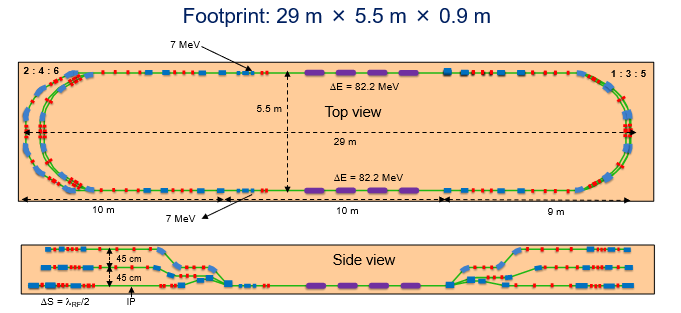 First order lattice, baseline for our studies.

Define arc parameters (pathlength & up to 3rd order longitudinal dispersions) for longitudinal match.
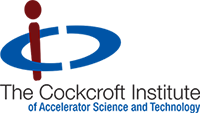 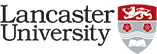 Longitudinal Match – Current design
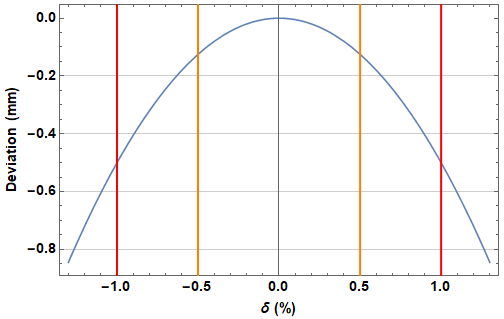 *initial design values obtained with elegant
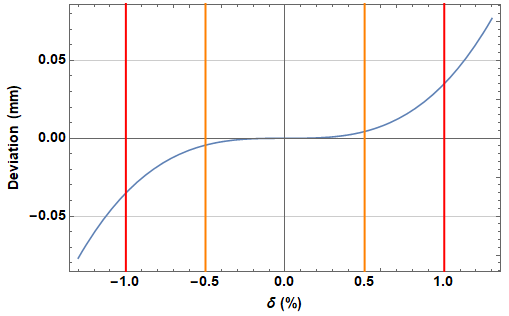 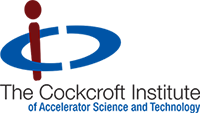 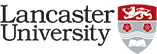 Semi-analytical model
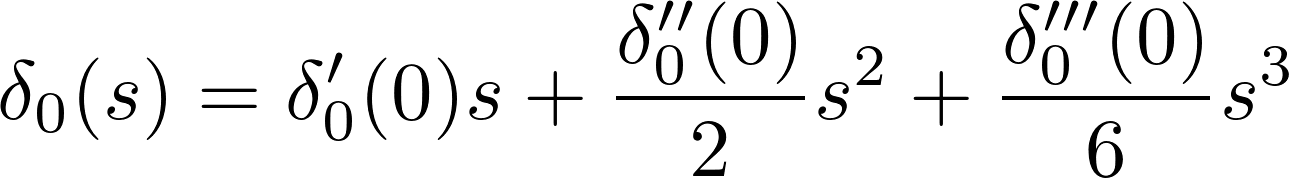 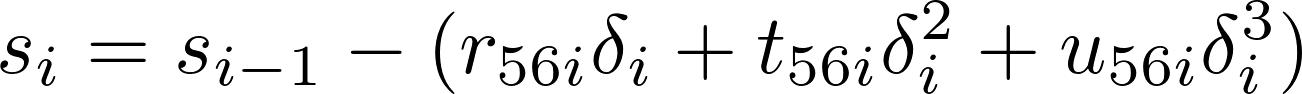 RF cavities are approximated as thin lenses.
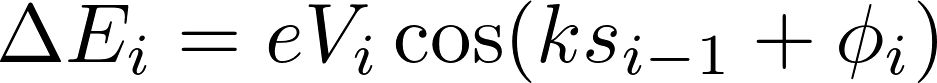 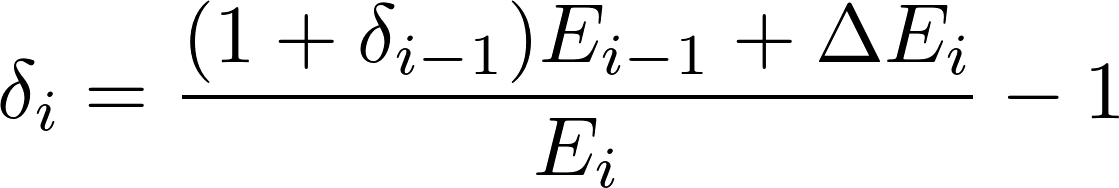 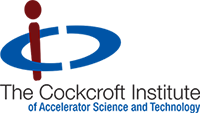 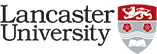 I. Zagorodnov and M. Dohlus, Semianalytical modeling of multistage bunch compression with collective effects, Phys. Rev. ST Accel. Beams 14, 014403 (2011).
Longitudinal Match – Current design
Initial
IP1&2
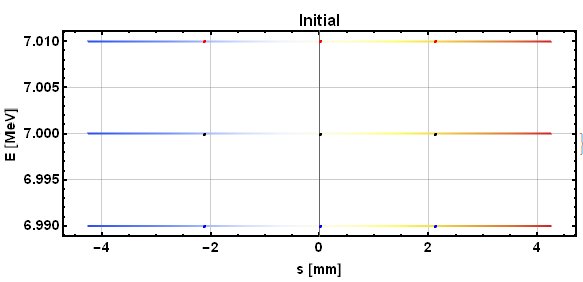 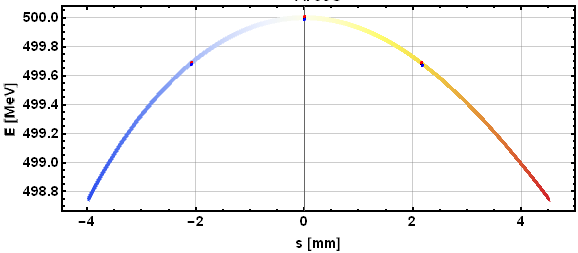 Tail
Head
Dump
Choose simplest initial bunch to observe transport effects.

Energy spread at interaction points limited by RF curvature (and initial bunch length).

Tuning the initial bunch LPS such that it has a curvature opposite to the RF imprinted one this is probably far from possible.
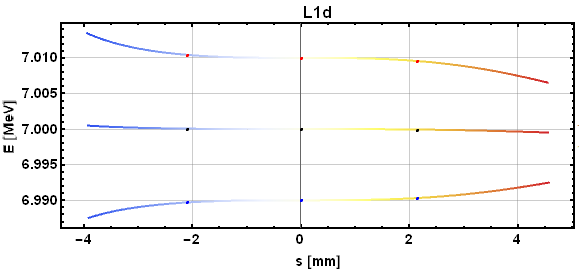 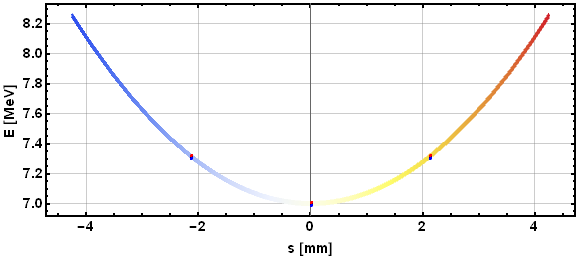 “Ideal” Injector LPS
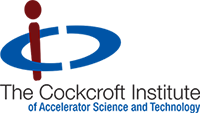 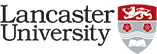 Longitudinal Match Considerations
Injector
RF1 – Pass 1
Arc 1
RF2 – Pass 1
Arc 2
RF1 – Pass 2
Arc 3
RF2 – Pass 2
Arc 4
RF1– Pass 3
Arc 5
RF2 – Pass 3
Arc 6 Spreader
IP1
		 Arc 6
Dump
RF2 – Pass 6
Arc 1
RF1– Pass 6
Arc 2
RF2 – Pass 5
Arc 3
RF1– Pass 5
Arc 4
RF2 – Pass 4
Arc 5
RF1– Pass 4
Arc 6 Recombiner
IP2
Good match criteria:
Minimal energy spread at IP1 & IP2
At each arc, energy accelerating equals energy decelerating.
Correct energy recovery
-2°
-4°
-2°
-4°
-2°
-4°
-2°
-2°
-2°
-2°
-2°
-2°
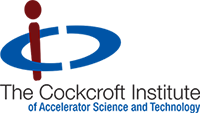 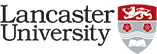 Longitudinal Match Considerations
Injector
RF1 – Pass 1
Arc 1
RF2 – Pass 1
Arc 2
RF1 – Pass 2
Arc 3
RF2 – Pass 2
Arc 4
RF1– Pass 3
Arc 5
RF2 – Pass 3
Arc 6 Spreader
IP1
		 Arc 6
Dump
RF2 – Pass 6
Arc 1
RF1– Pass 6
Arc 2
RF2 – Pass 5
Arc 3
RF1– Pass 5
Arc 4
RF2 – Pass 4
Arc 5
RF1– Pass 4
Arc 6 Recombiner
IP2
Good match criteria:
Minimal energy spread at IP1 & IP2
At each arc, energy accelerating equals energy decelerating.
Correct energy recovery
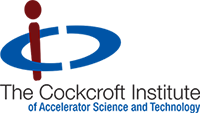 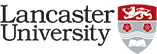 Dealing with RF curvature
On Trough
Tail above head
On Crest
Head above tail
Acceleration
Deceleration
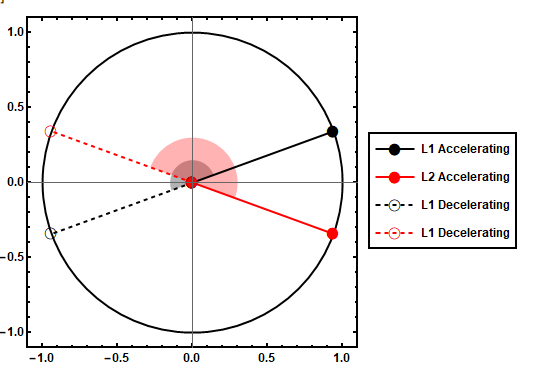 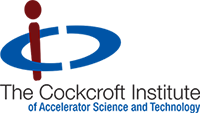 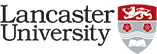 RF load (arb. units)
Dealing with RF curvature
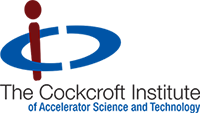 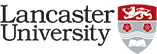 Dealing with RF curvature
How it goes wrong
Very difficult to eliminate the energy spread of the hook.
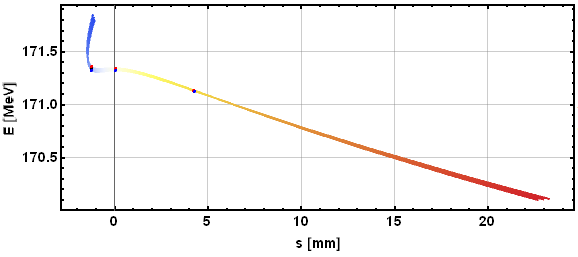 Long tail susceptible to increased energy spread.
Sample LPS after arc 2.
Pre-linearization in arc 1 of the centre of the bunch has resulted in a very long tail and a hook with fixed absolute energy spread.
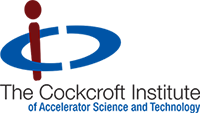 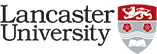 Phase options
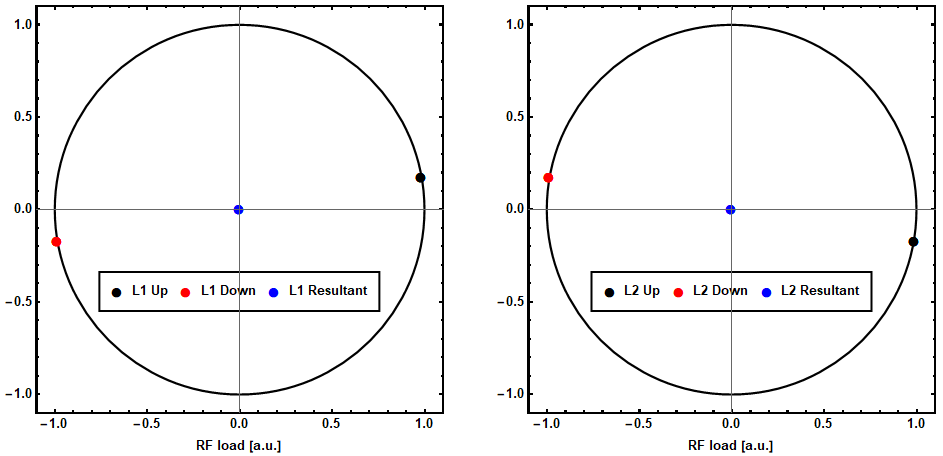 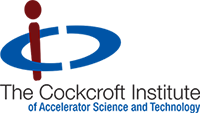 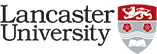 Other phase options
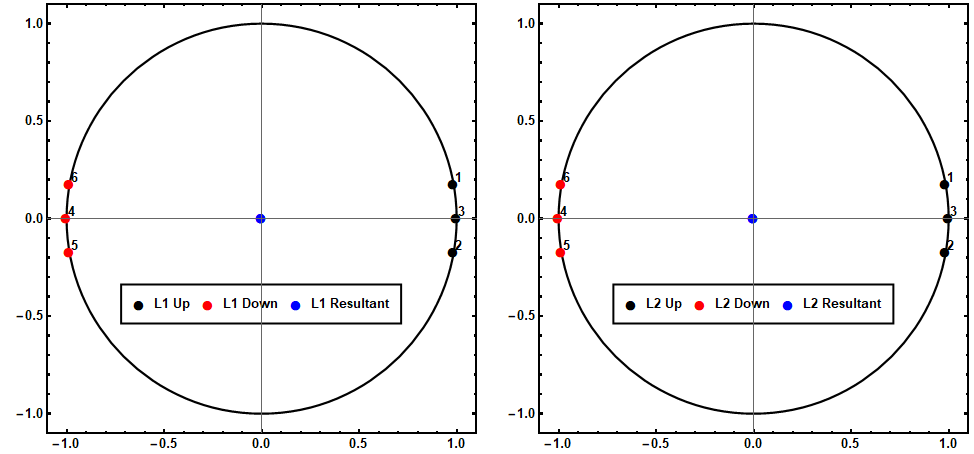 Passes with different phases result in changes to energy ratios between arcs.

Retune magnets seen by different energy beams 
(Linac quadrupoles and spreader/recombiners).
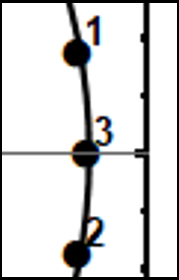 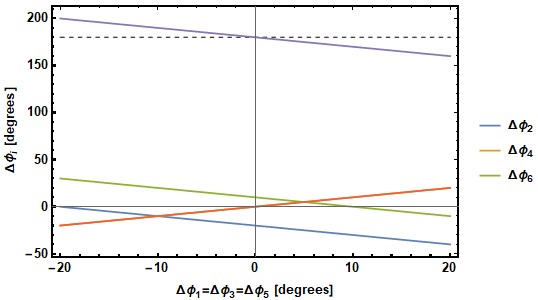 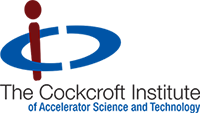 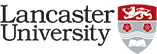 Other phase options
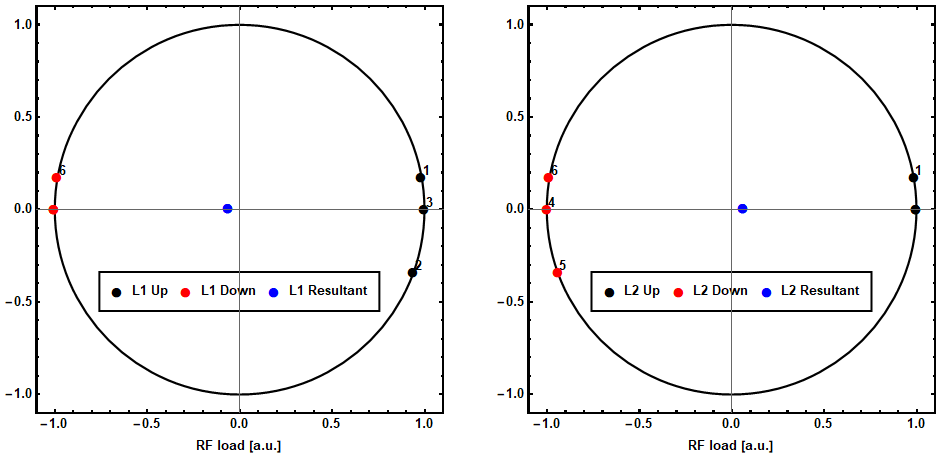 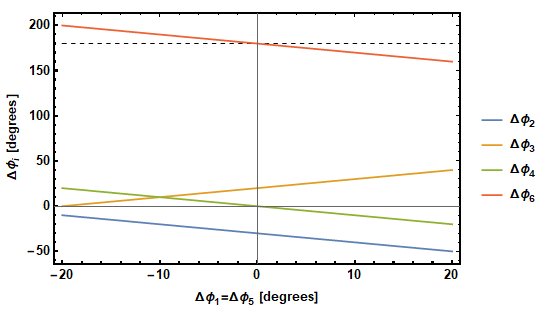 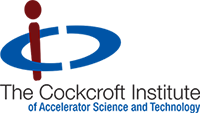 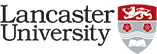 Longitudinal phase space solutions
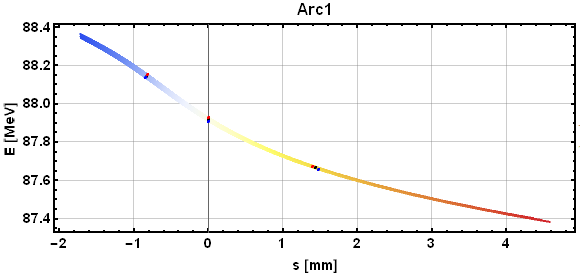 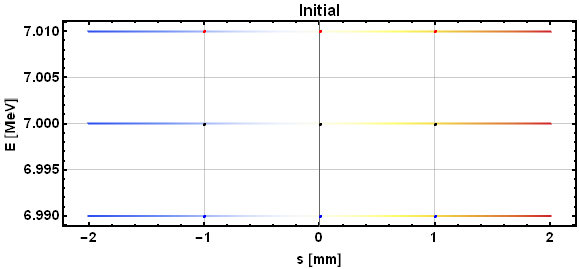 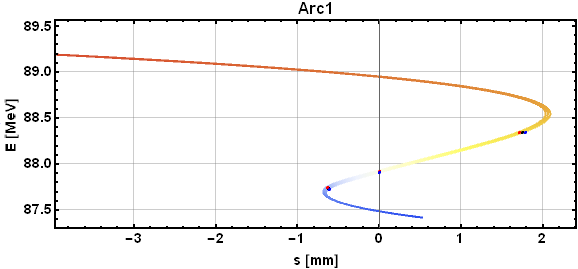 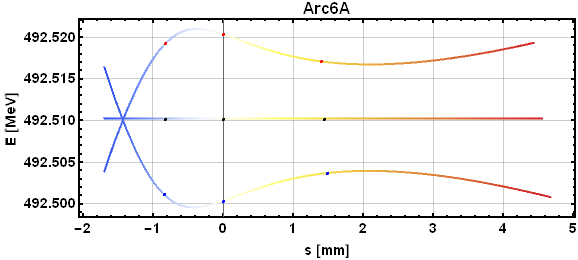 Top left: Initial LPS
Top right: Bunch after 2nd and 3rd order corrections in arc 1 optimizing for minimum energy spread at IP
Bottom left: Bunch at IP2
Bottom right: Bunch after traversing Arc 1 decelerating

Again, common transport corrections must be taken into account while decelerating.
Linearization efforts significantly lengthen the low energy tail.
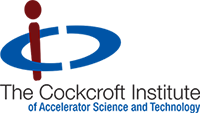 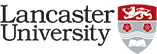 Longitudinal phase space solutions
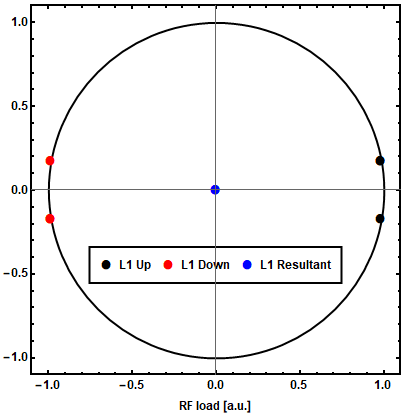 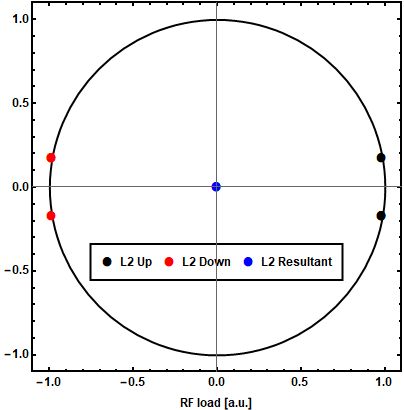 4, 6
3
4
1,3
5, 6
2
1, 2
5
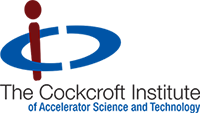 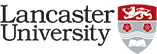 Longitudinal phase space solutions
Initial
Arc 1 Exit
Arc 4 Exit
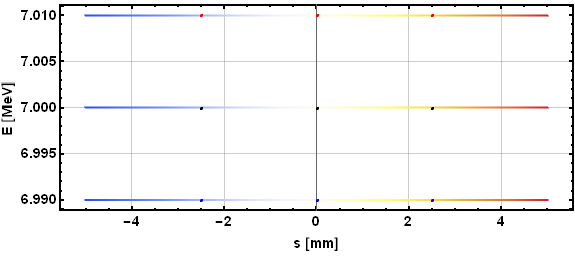 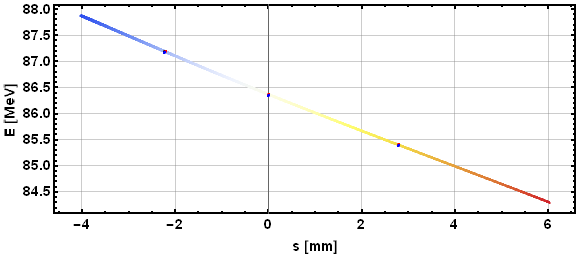 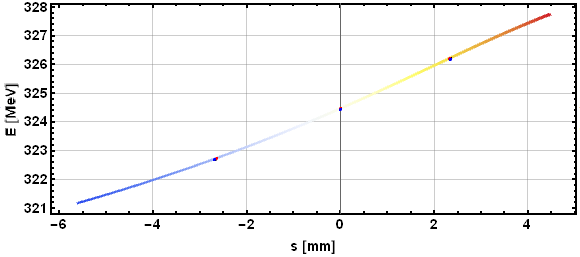 IP
Arc 4 Decelerating Exit
Dump
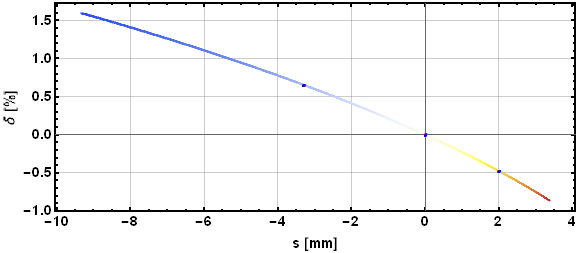 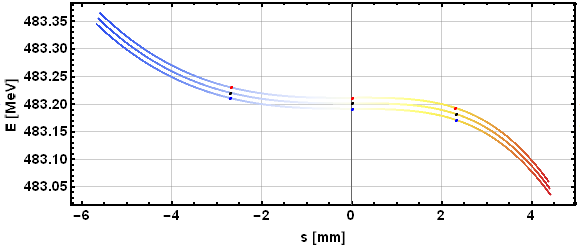 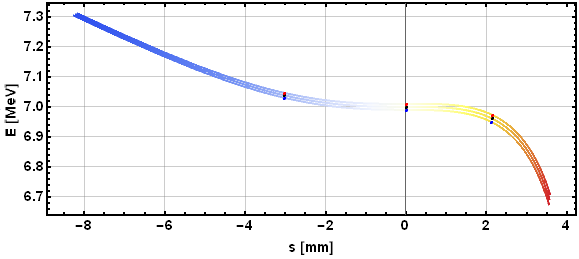 Use arcs 1 and 4 to get linearized bunches into arc 4 accelerating and IP.
Largest energy spread at arc 4 decelerating. Related to bunch length, if longer bunches are needed, consider compressing in low energy arcs to stay within energy acceptance.
Chirp differences accelerating and decelerating result in linearization during both acceleration and deceleration.
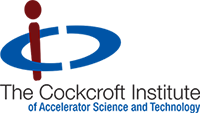 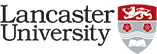 Initial bunch optimization
Initial
IP
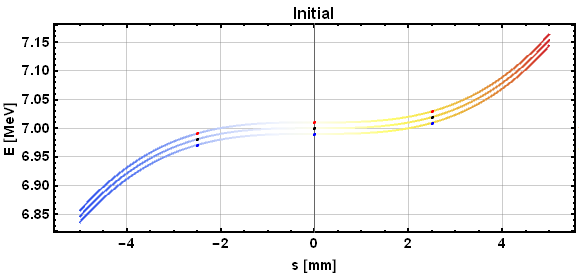 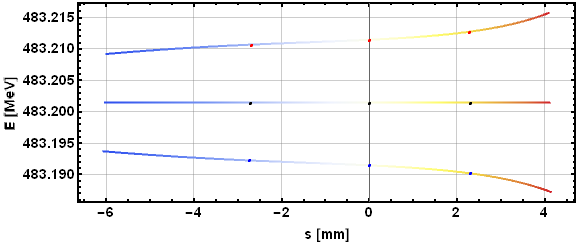 Optimize initial bunch parameters to minimize energy spread at the IP. Use LPS at the exit of first pass of linac 1 to incorporate space charge effects.
Note that this analysis does not take into account any collective effects and their impact on slice energy spread growth.
Reduction of arc linearization requirements thanks to initial bunch LPS will result in reduction of necessary chirp and/or higher order corrections of the arcs.
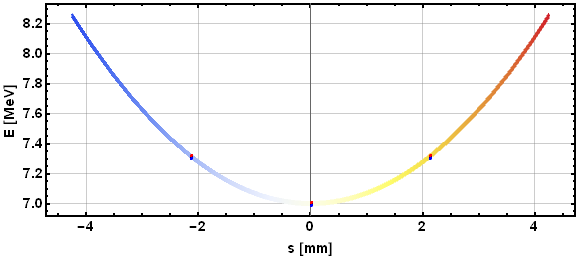 Any 2nd order correlation in the LPS of the initial bunch is of help. Between linear and this.
s
s
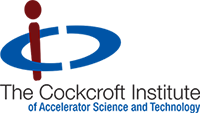 Higher order correlations would require matching them with higher order longitudinal dispersion controls.
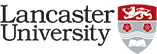 Conclusions and further work
We’ve shown how we can choose the RF phases in a common transport ERL where we don’t have to compensate for energy losses.

Set some limits on how far off-crest we must accelerate in order to minimize energy spread at the interaction point.

Explored different linearization schemes and found how to keep bunch tail lengths under control.

Determined initial bunch longitudinal phase space to minimize energy spread at the interaction point.
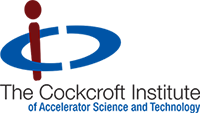 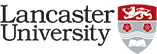